How regular exercise helps your organisation to PAWgress
Casper Dreef, GÉANT
Room B
Thursday 16th June
Why PAW?
It’s a soft CLAW!

Our objectives
ISO27001
Security baseline
Crisis management plan
Organisation wide exercise
2
[Speaker Notes: the outcomes was that we want to get a better overall understanding of crisis management among staff. 
crisis management process, roles & responsibilities – also known as the Crisis Management Organisation-, a communication plan and training exercises.]
Where to start?
CLAW scenario
2 infoshares: CMP and exercise
Create teams, appoint Coordinators
Publish background story and supporting documents
3
[Speaker Notes: Create teams - a cross-section of the organization]
Challenges
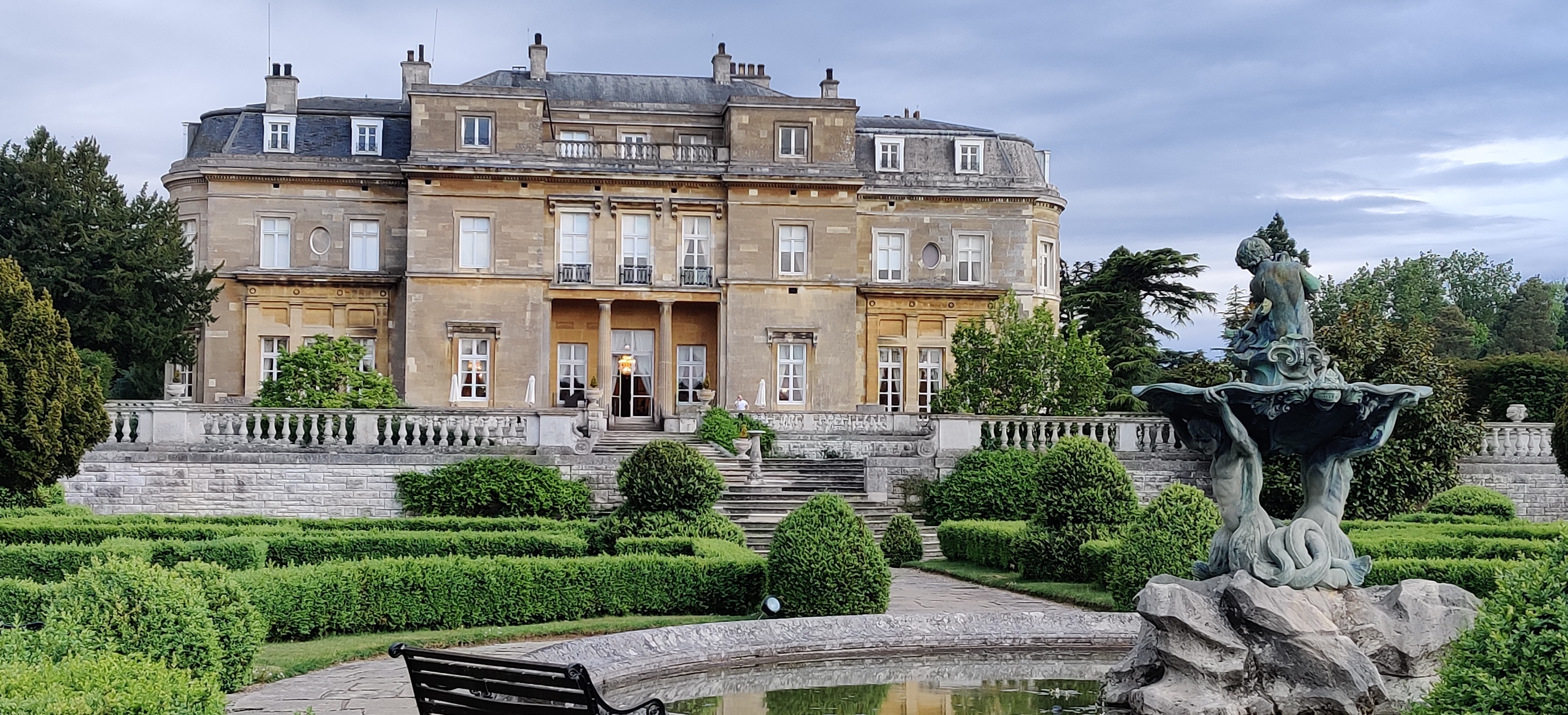 Get ALL staff involved

Venue
Connectivity

Solution  paper-based
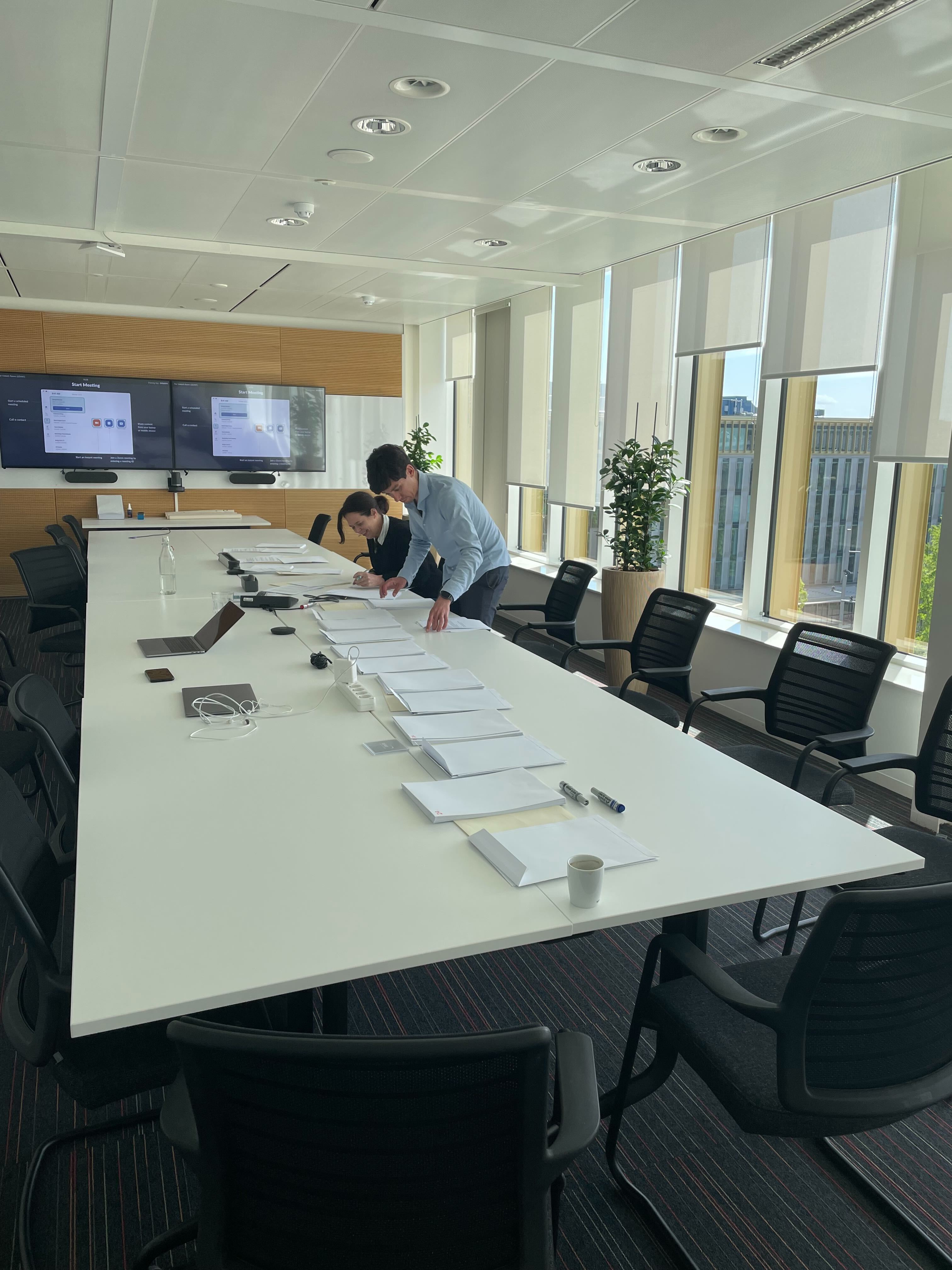 4
[Speaker Notes: tweaked the scenario to make it more relatable to staff 
appoint an observer. This way someone with a less technical background could still contribute to the team.]
The scenario
5
[Speaker Notes: - new information, communication from fictional characters in the exercise that could help the team with the task at hand, a task description, and an answer form 
non-playing members – disruptions – call sheets
15 envelopes - supporting materials - call sheets for coordinators]
Redesign CLAW
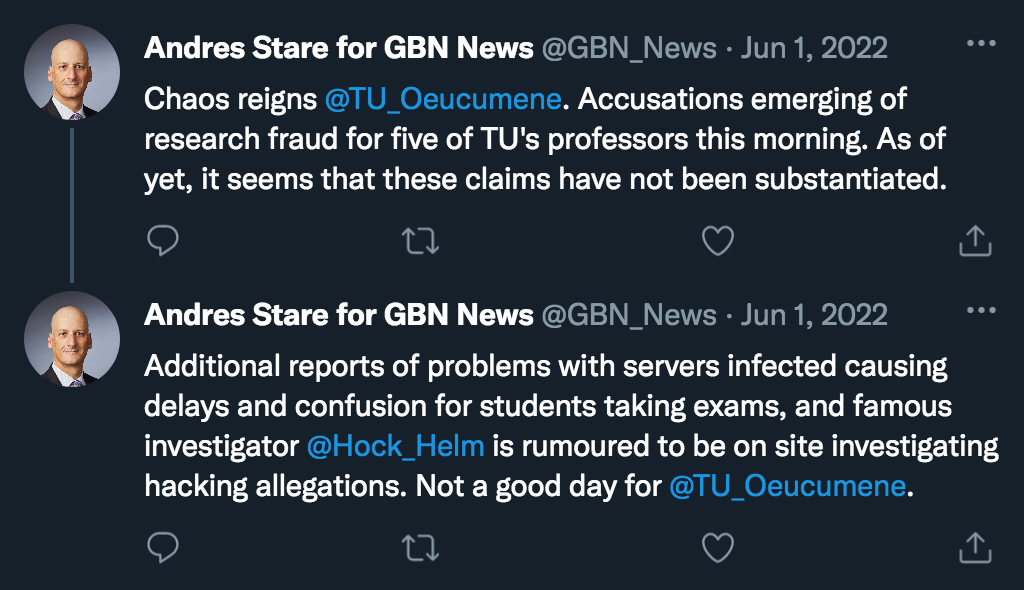 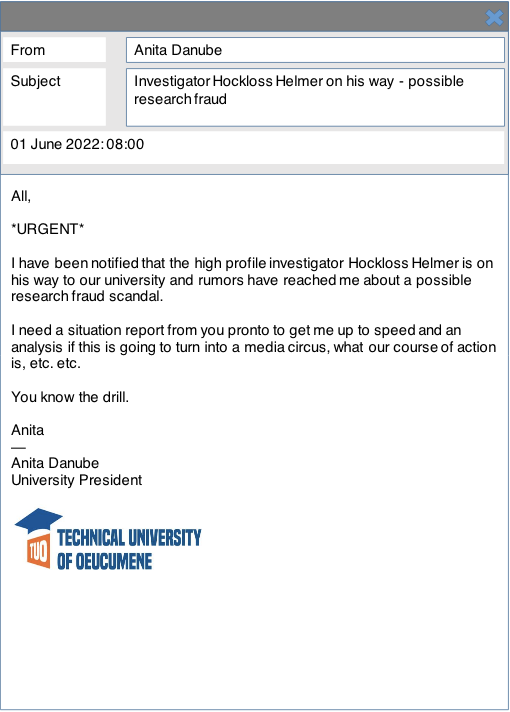 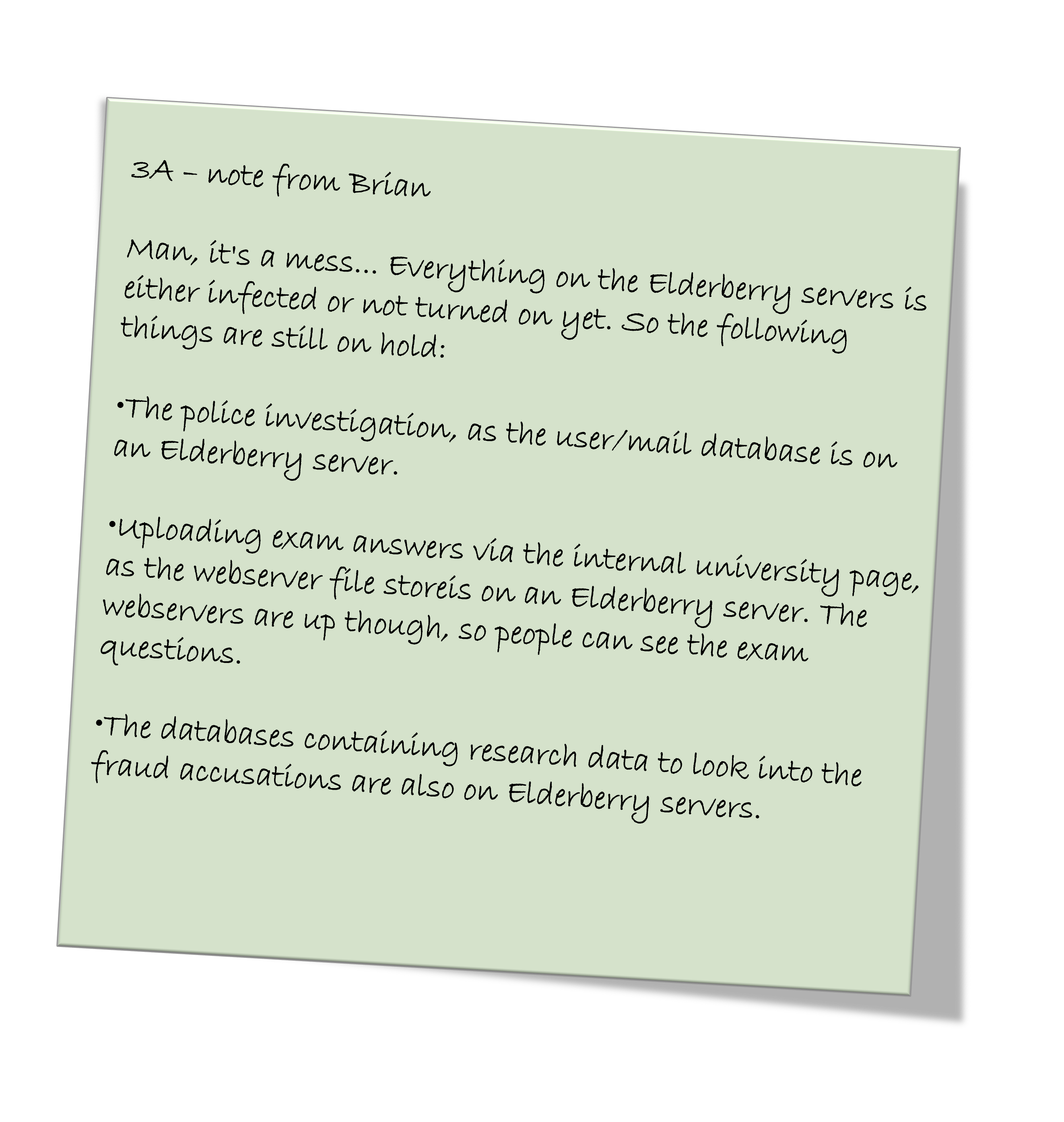 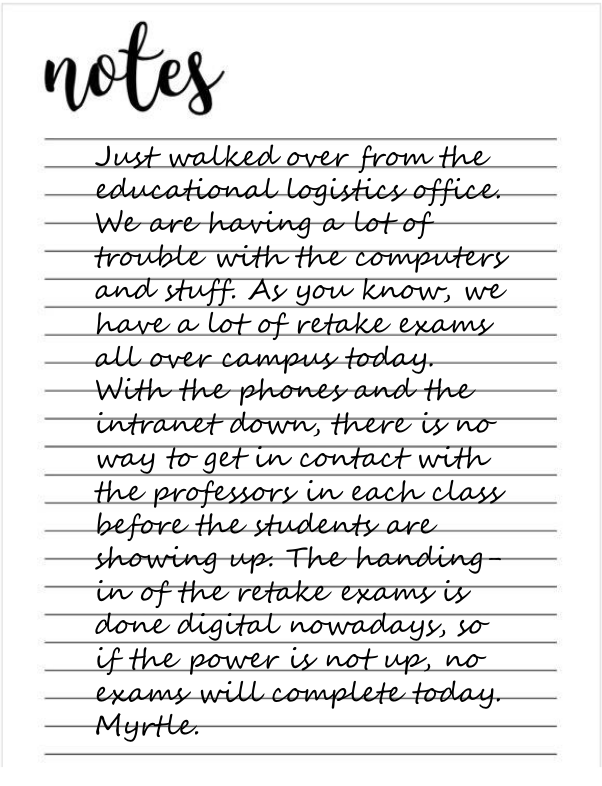 6
[Speaker Notes: Original script was plain text]
Staff prep
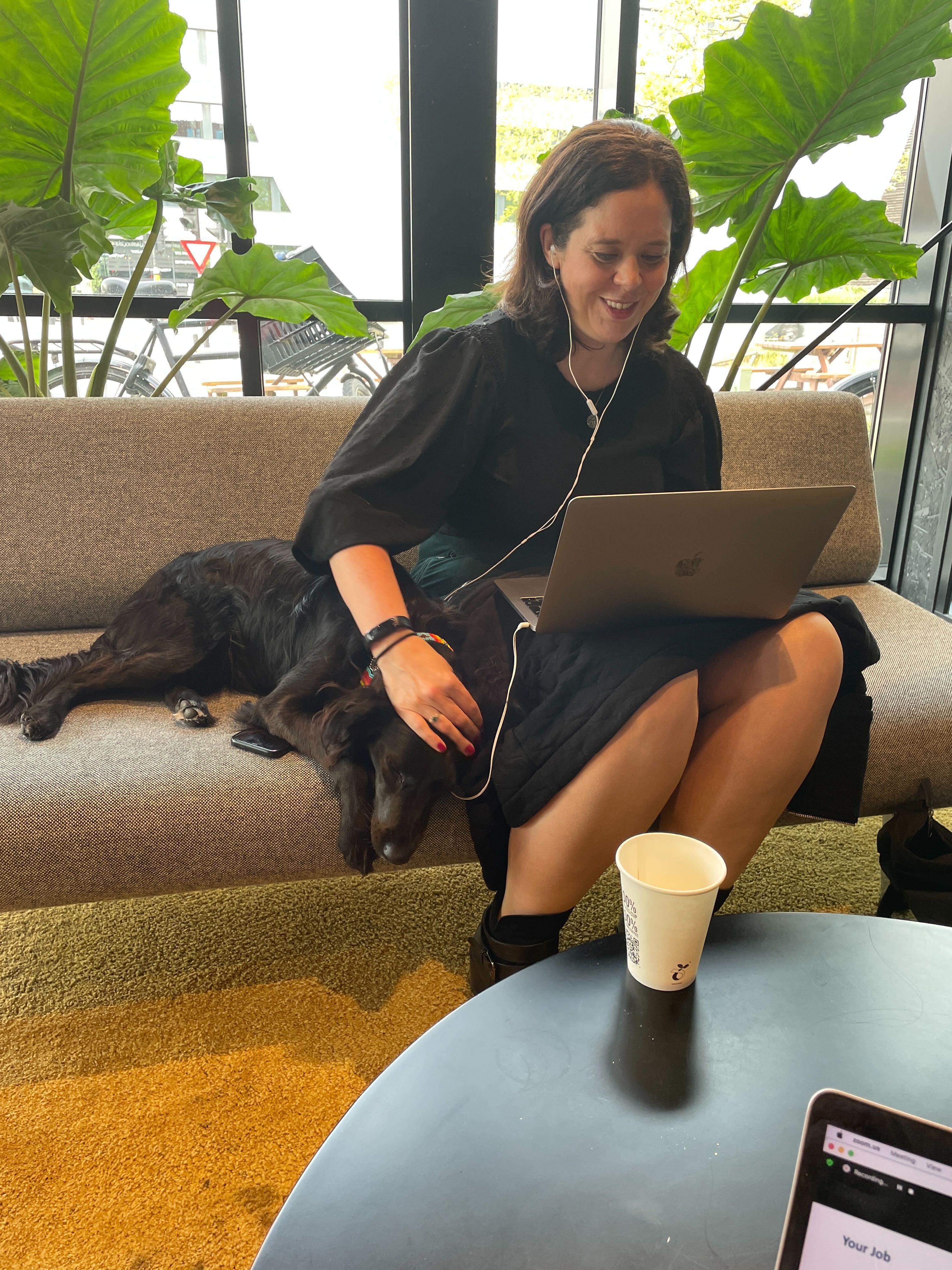 2 staff infoshares

Wiki page

Coordinators training

Slack channels
7
[Speaker Notes: Crisis Management Plan. This was to explain staff why we have one and what’s in it. 
PAW – history of Guilder and the university of Oecumene

- the recordings of the infoshares, 
- the background information of Guilder and the University, 
some additional preparation materials, such as 
- policies and process documents of the University 
- technical documents
other documents to support the storyline. Think about a briefing document from the police and an internal memo about a previous incident that happened at the University 

Assign roles + phone numbers]
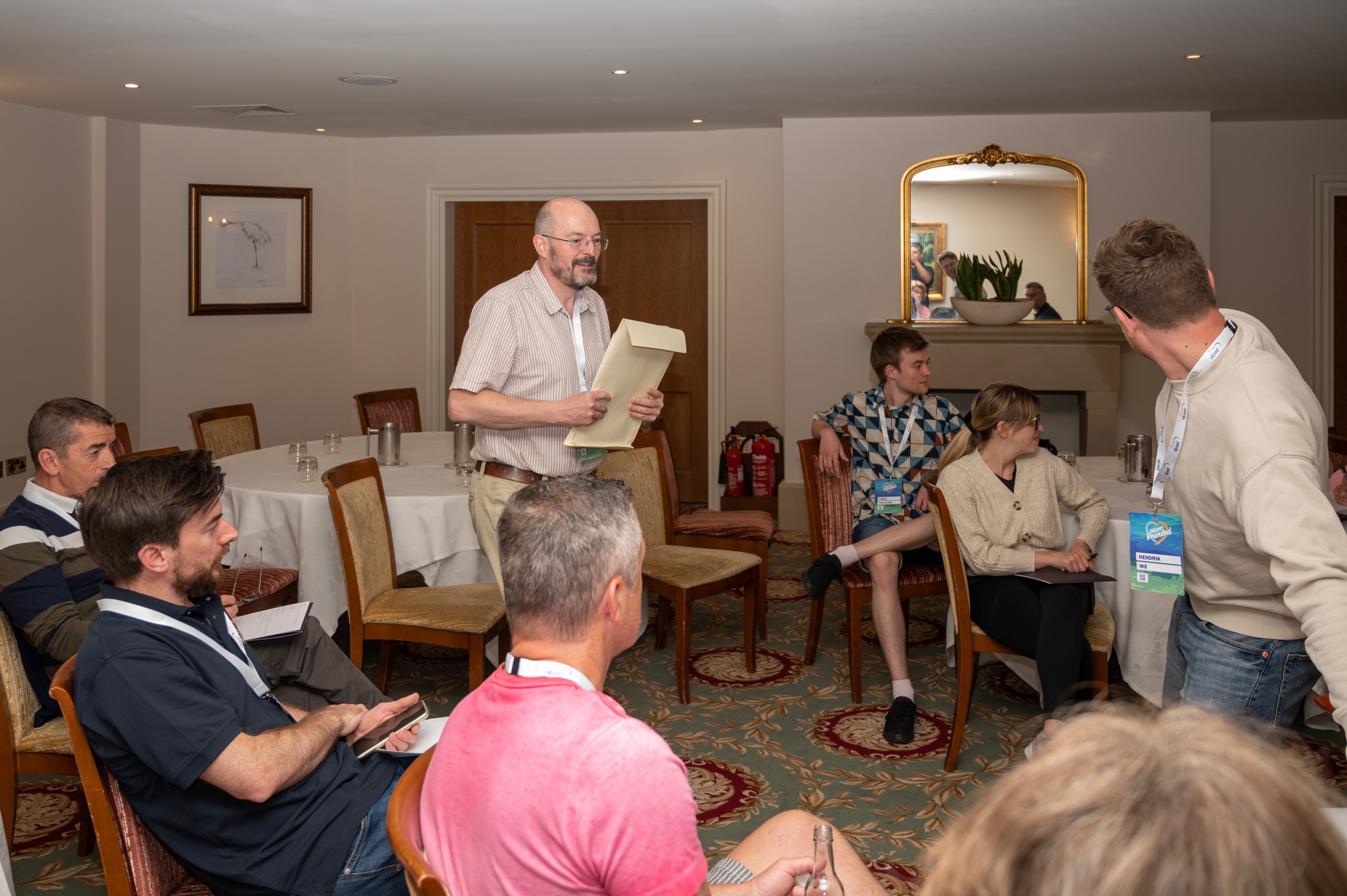 Running the exercise
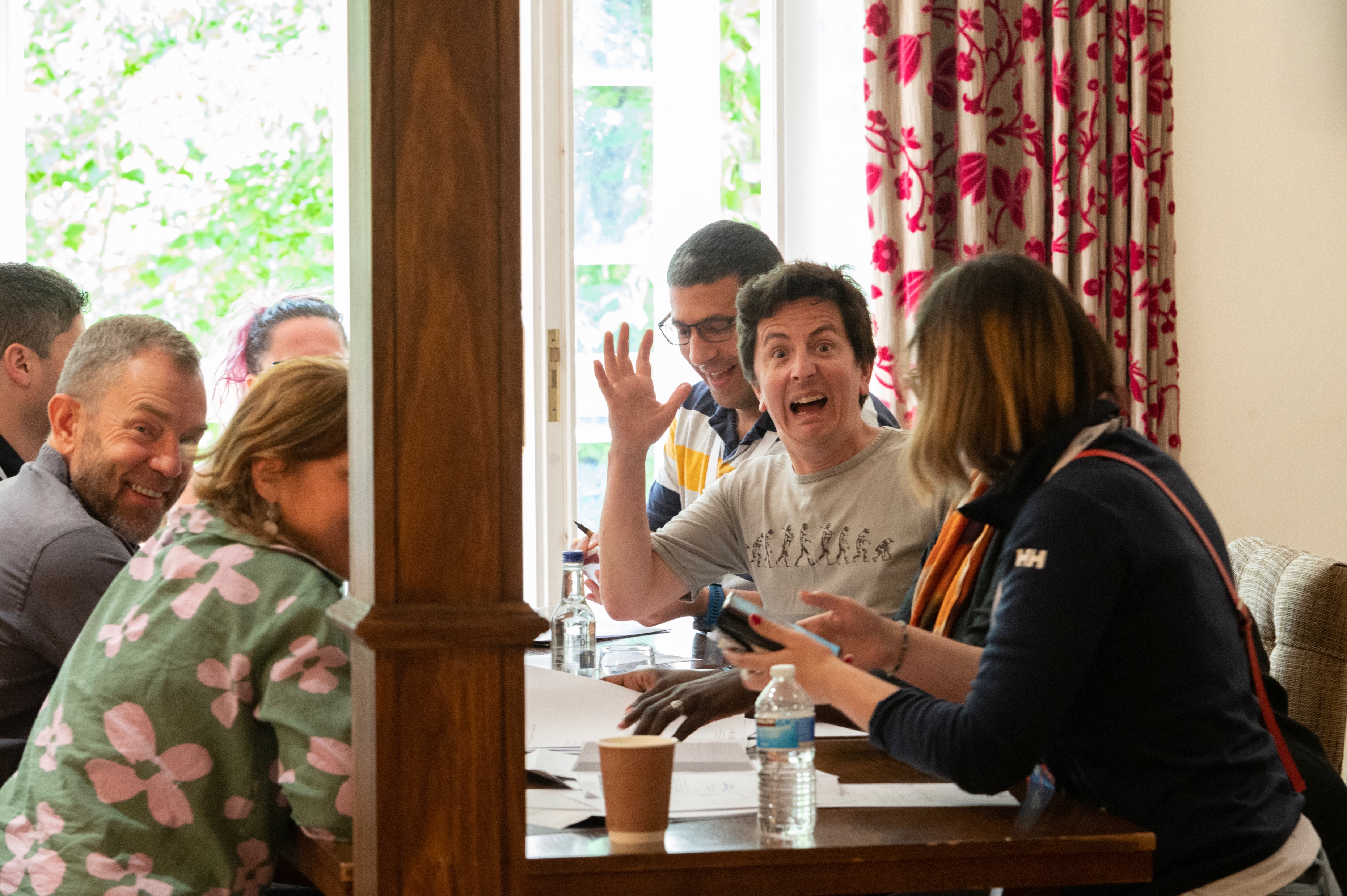 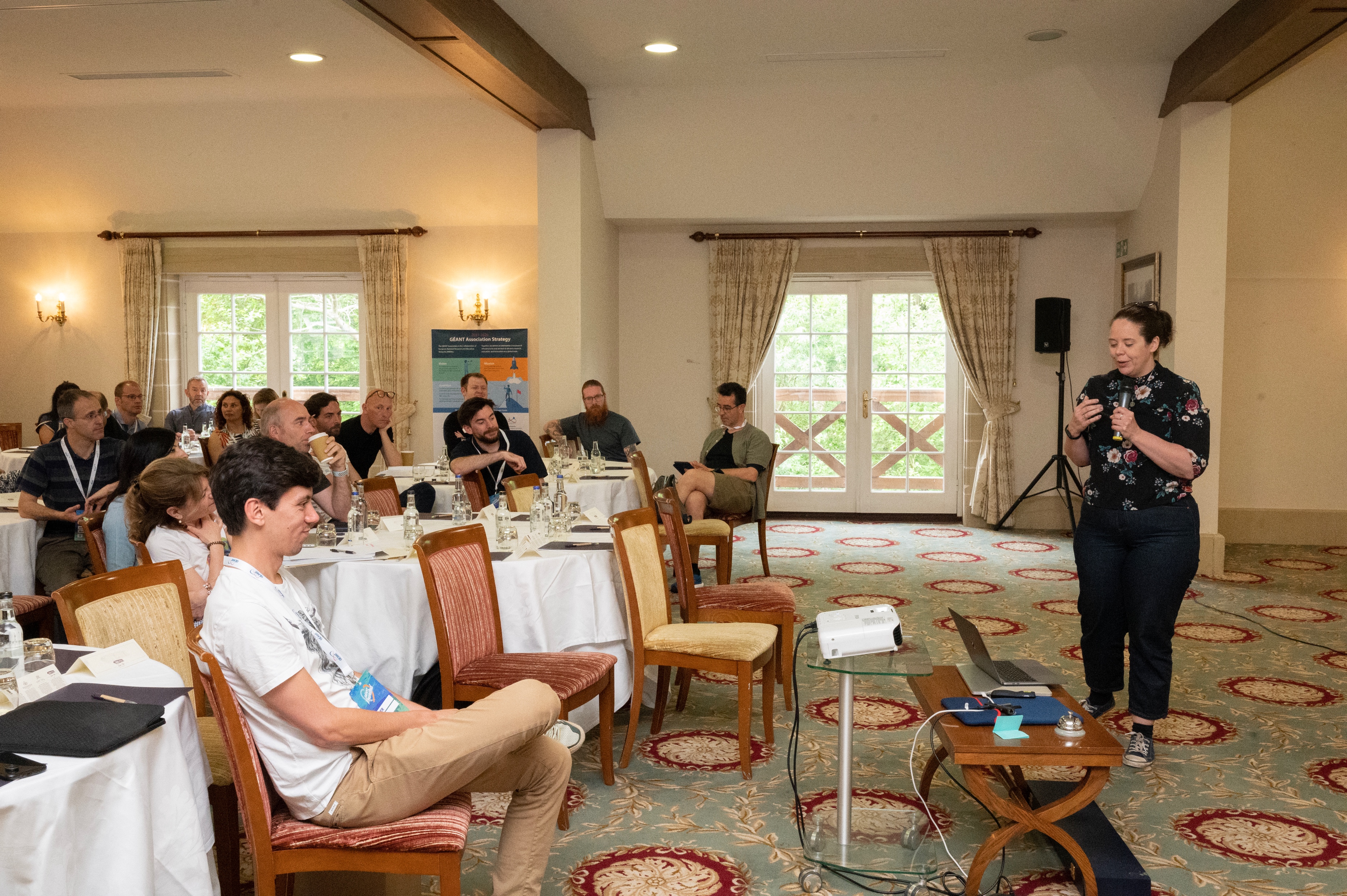 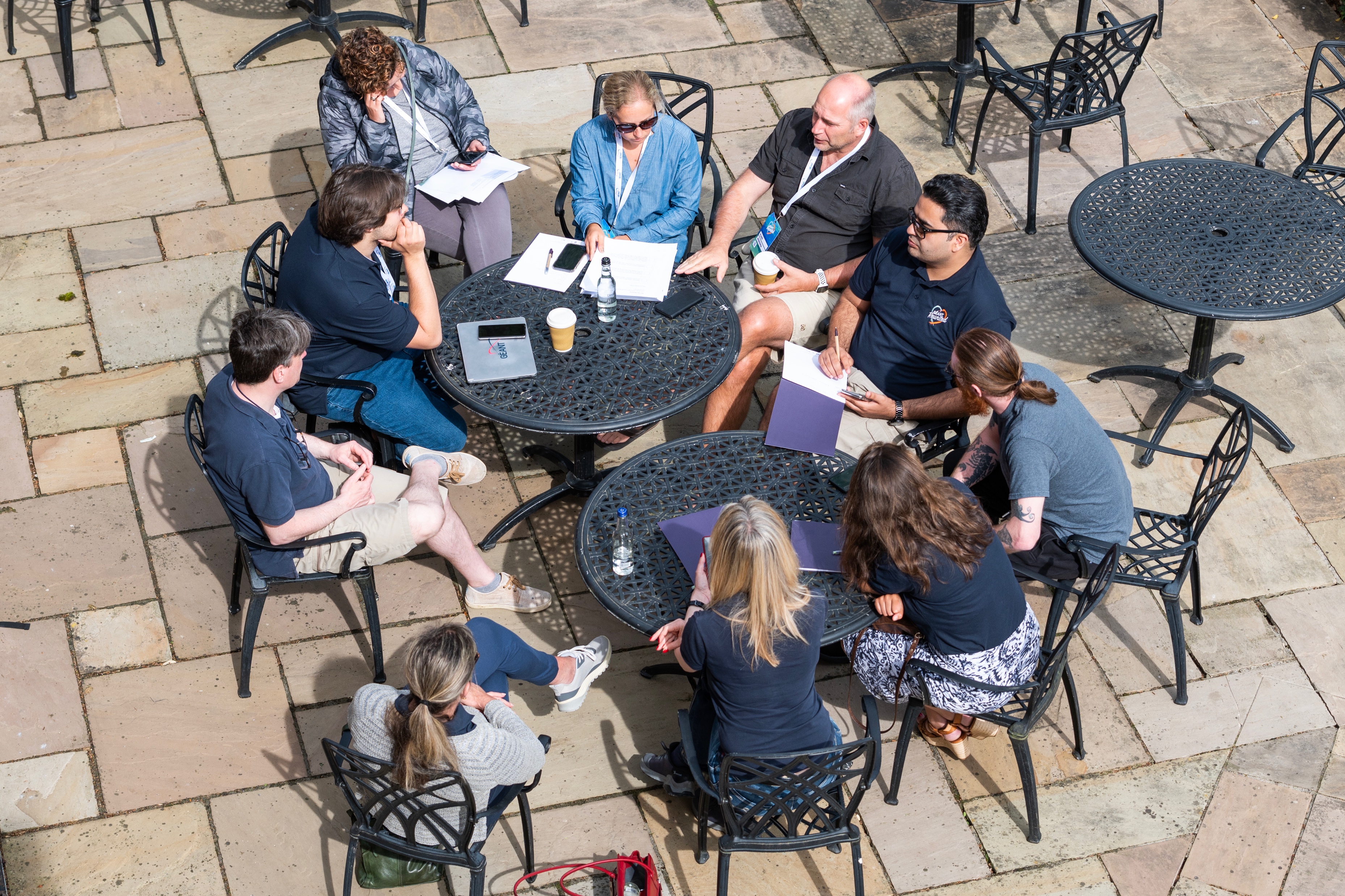 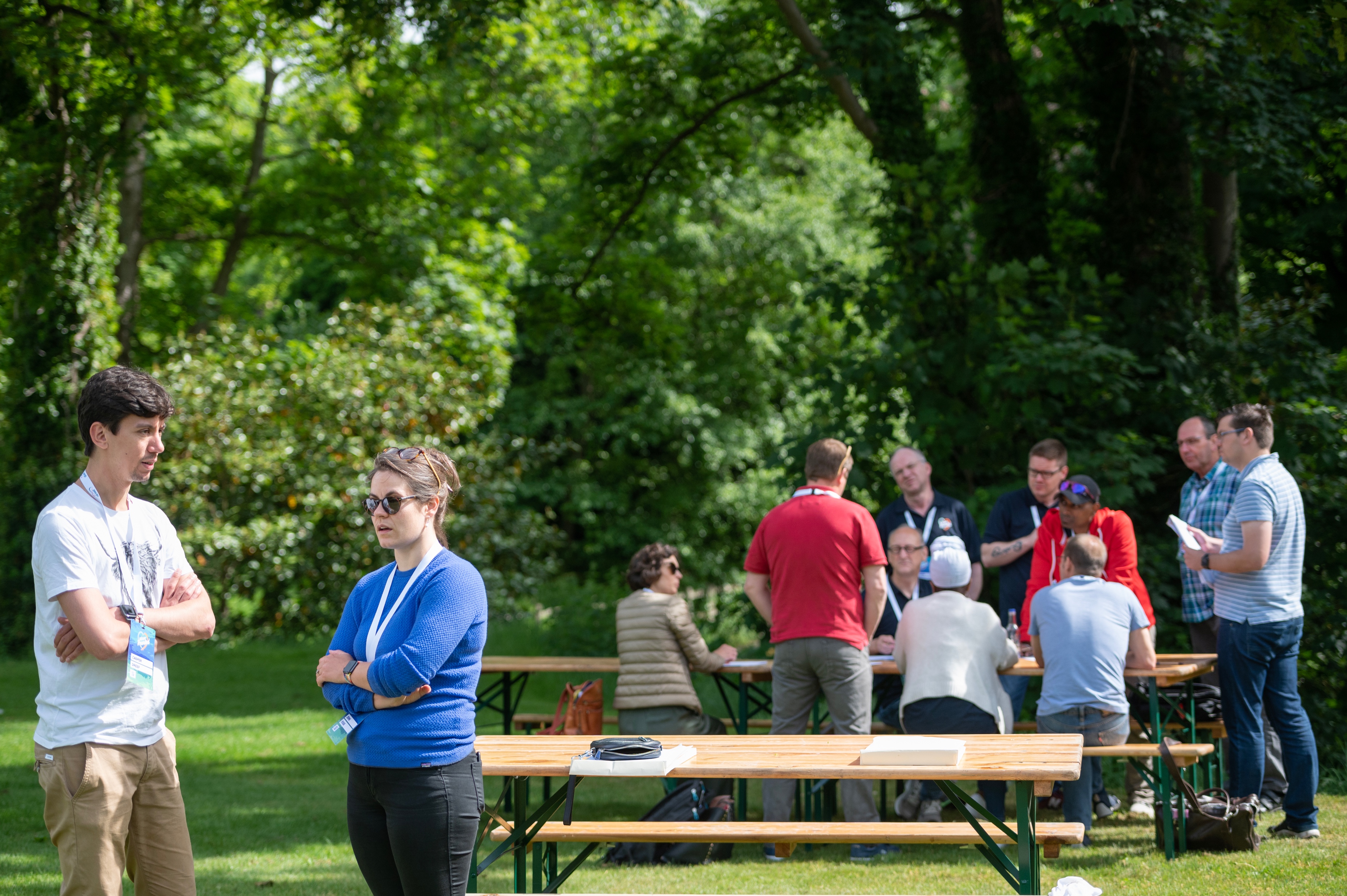 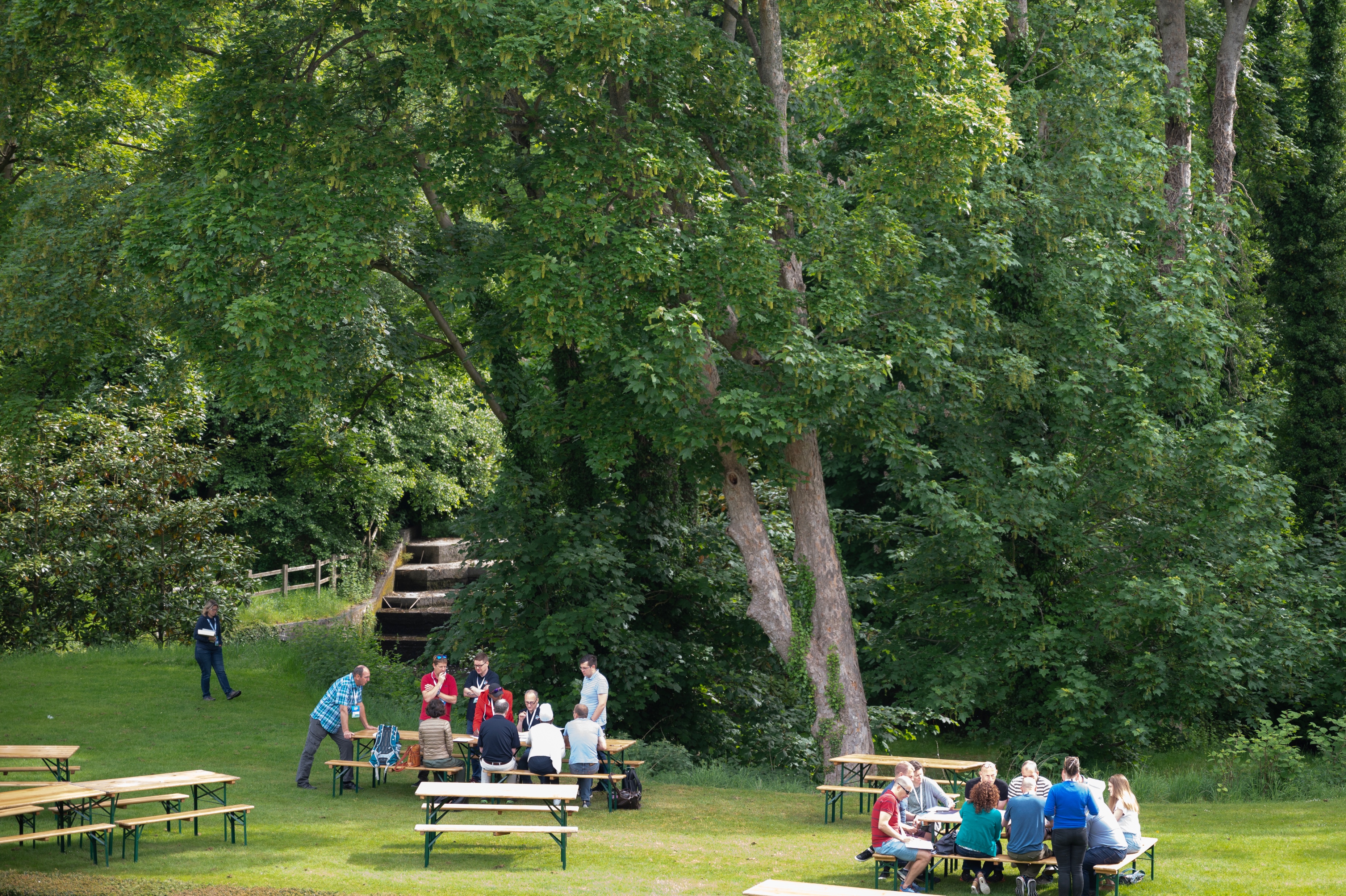 8
[Speaker Notes: Quick refresher
Airconditioned room – outside – sunshine
Catch up with coordinators
Starting to feel the pressure]
Outcomes
Training
Prioritisation
Legal
Feedback from staff
Stressful
Collaboration
Different approaches
Green and orange, no red
“More fun than expected”
9
[Speaker Notes: 3 outcomes – Good, Medium, Bad]
casper.dreef@geant.org